Databázové systémypřednáška 8 – Transakce
Roman Danel
Institut ekonomiky a systémů řízení
2016
Transakce
Co je to transakce?
skupina příkazů, které převedou databázi z jednoho konzistentního stavu do druhého.

Databázové transakce musí splňovat tzv. vlastnosti ACID:
A - Atomicity – atomicita (nedělitelnost)
C - Consistency - konzistence (není porušeno integritní omezení)
I -  Isolation - izolovanost (ostatní nevidí, dokud není ukončena) 
D - Durability - trvalost (změny, které se provedou potvrzenou transakcí jsou v databázi trvalé a nemohou být ztraceny)
Transakce
Transakce v databázových systémech je tedy skupina databázových operací, která je provedena buď jako celek, nebo není provedena vůbec.
Transakce
SQL:
Zahájení transakce – BEGIN TRANSACTION
Ukončení transakce:
COMMIT – potvrzení transakce
ROLLBACK – zrušení transakce, návrat do původního stavu
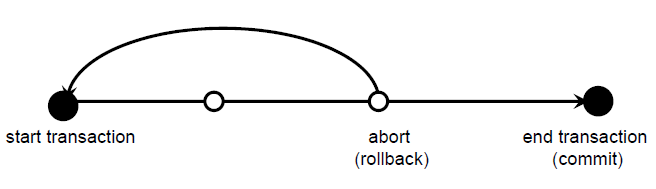 Příklad transakce
Begin transaction
	delete from ORDERS_ITEM
              where order_id = 1;
	if @@error = 0 then
             begin 
	     delete from ORDERS where order_id=1;
                  if @@error <> 0
	      	rollback;
	end
End
Způsob zpracování transakce
Pesimistické – provedené změny jsou zapisovány do dočasných objektů a teprve po potvrzení se stanou platnými
Optimistické – předpokládá se, že transakce se nebude vracet a změny jsou zapisovány do tabulek a do logu jsou zapisovány informace pro případný rollback
Typy transakcí
Automatické
Implicitní – dle SQL-92, vyžadují explicitní ukončení
SET IMPLICIT_TRANSACTIONS
Uživatelem definované
Distribuované – zasahují na více serverů
Problémy konzistence
Ztracený update
„Dirty read“
Neopakovatelné čtení
Fantom
Dvojité čtení
Ztracený update
Dva procesy přepisují stejná data na novou hodnotu. Hodnota z prvního procesu je ztracena a přepsána hodnotou z druhého procesu.
Lost Update
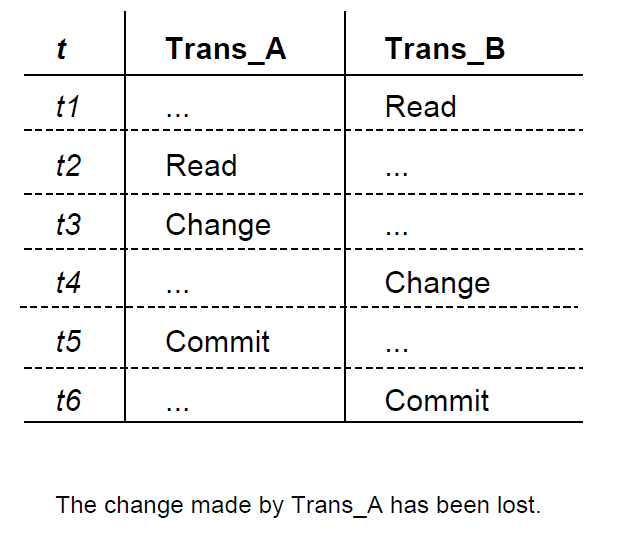 Dirty read – špinavé čtení
Proces čte data, která upravuje jiná transakce, jenž ještě nebyla potvrzená COMMIT.
Pokud druhý proces pak provede ROLLBACK, pak první proces přečetl chybná data
Dirty Read
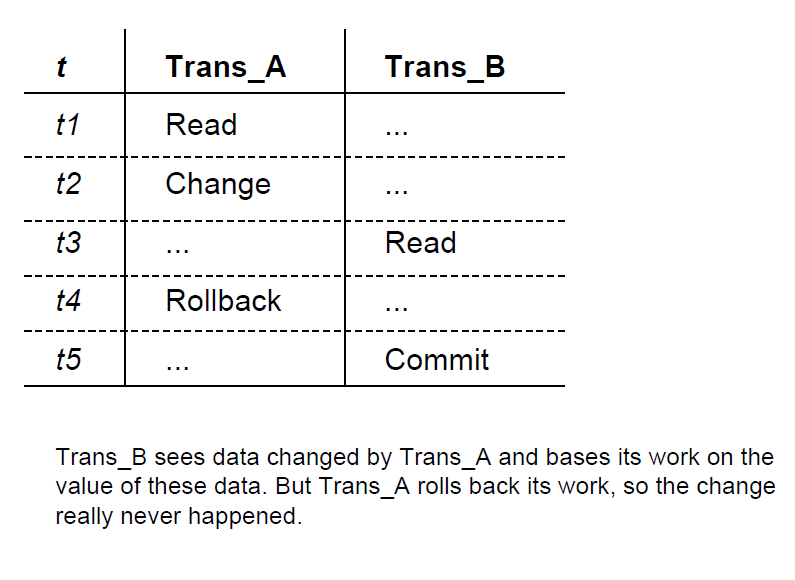 Neopakovatelné čtení
Čtení je neopakovatelné, pokud proces v rámci transakce čte dvakrát stejná data a pokaždé přečte jinou hodnotu. 
To se stane pokud hodnotu mezitím změnil jiný proces.
Non-repeatable Read
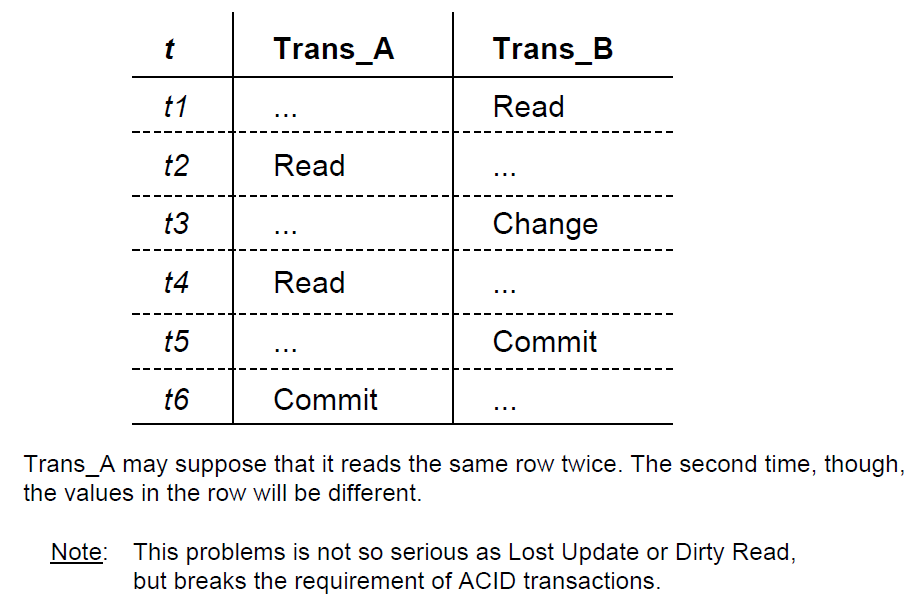 Fantom
V rámci transakce dvakrát stejný dotaz pokaždé vrátí jiný počet záznamů
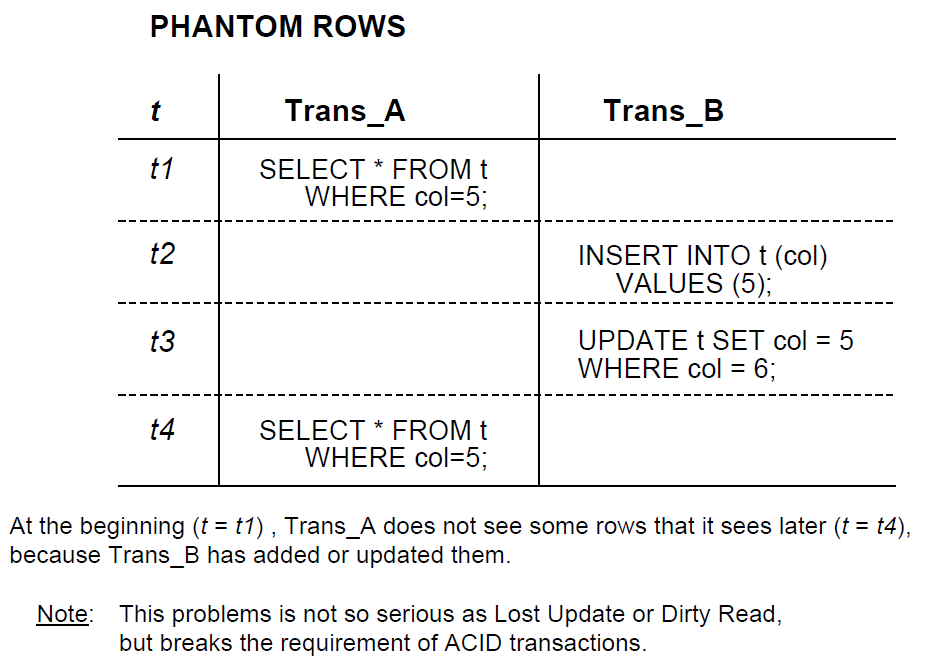 Dvojité čtení
Opakově přečtený záznam, který během čtení změnil svou polohu v indexu
Úrovně izolace (Isolation Level)
Read Uncommitted 
Read Commited (default)
Repeatable Read
Snapshot
Serializable

SET TRANSACTION ISOLATION LEVEL xxxx
DBCC USEROPTIONS  -- zjištění level
Read Uncommitted
může nastat špinavé čtení, neopakovatelné čtení, a výskyt fantomů.
Read Committed
nemůže nastat špinavé čtení, může nastat neopakovatelné čtení, a výskyt fantomů.
Repeatable Read
nemůže nastat špinavé čtení, neopakovatelné čtení, mohou se vyskytnout fantomy.
Serializable
Nejrestriktivnější – největší zabezpečení konzistence
Sektorový (extent) zámek na data, která jsou ovlivněny (HOLDLOCK každé tabulky, které se transakce týká)
Transakce by se měly vykonávat za sebou, nikoli souběžně
Význam
Transaction Log
Soubor, do kterého se zapisují všechny transakce
Microsoft SQL Server – modely obnovy:
Simple
Full – všechny transakce v žurnálu, včetně systémových
Bulk_logged – všechny kromě bulk
Bulk operace
Obcházejí transakce a zapisují se přímo do datového souboru
Nelze tedy provést rollback
Např. TRUNCATE TABLE, SELECT INTO …, BULK INSERT
Vnořené transakce
@@TRANCOUNT 
0 = nulové vnoření

SAVE TRANSACTION save_point
ROLLBACK TRAN save_point

Z transakce nelze volat uložené procedury ovlivňující databázi master
Oracle
UNDO a REDO log
Po commit se transakce přepíše do datového souboru
Transakce lze vnořovat (nested transaction, dvoufázový commit)
Zámky – sdílený, exkluzivní
http://mujweb.cz/drd/transakceOracle.html
MySQL
POZOR – záleží na použitém engine
Engine MyISAM transakce nepodporuje
InnoDB – rollback segment (jako u Oracle) se staršími verzemi řádků - výhodou InnoDB je rychlé čtení potvrzených neaktualizovaných záznamů, nevýhodou pomalejší update – tzv. multigenerační architektury (MVCC)
Data jsou u InnoDB fyzicky uspořádána podle primárního klíče, update PK je pomalý
MySQL v PHP
$pdo = new PDO($dsn, $user, $pwd);
$pdo->beginTransaction();
….
$pdo->commit();
PostgreSQL
V datovém souboru zůstávají verze záznamů a nepřepisují se – pomalejší čtení, rychlý commit i rollback
Čas od času je nutné provést příkaz VACUUM a tyto „mrtvé“ záznamy odstranit
Při dlouhých transakcích u MySQL narůstá rollback segment, u Postgre datový soubor